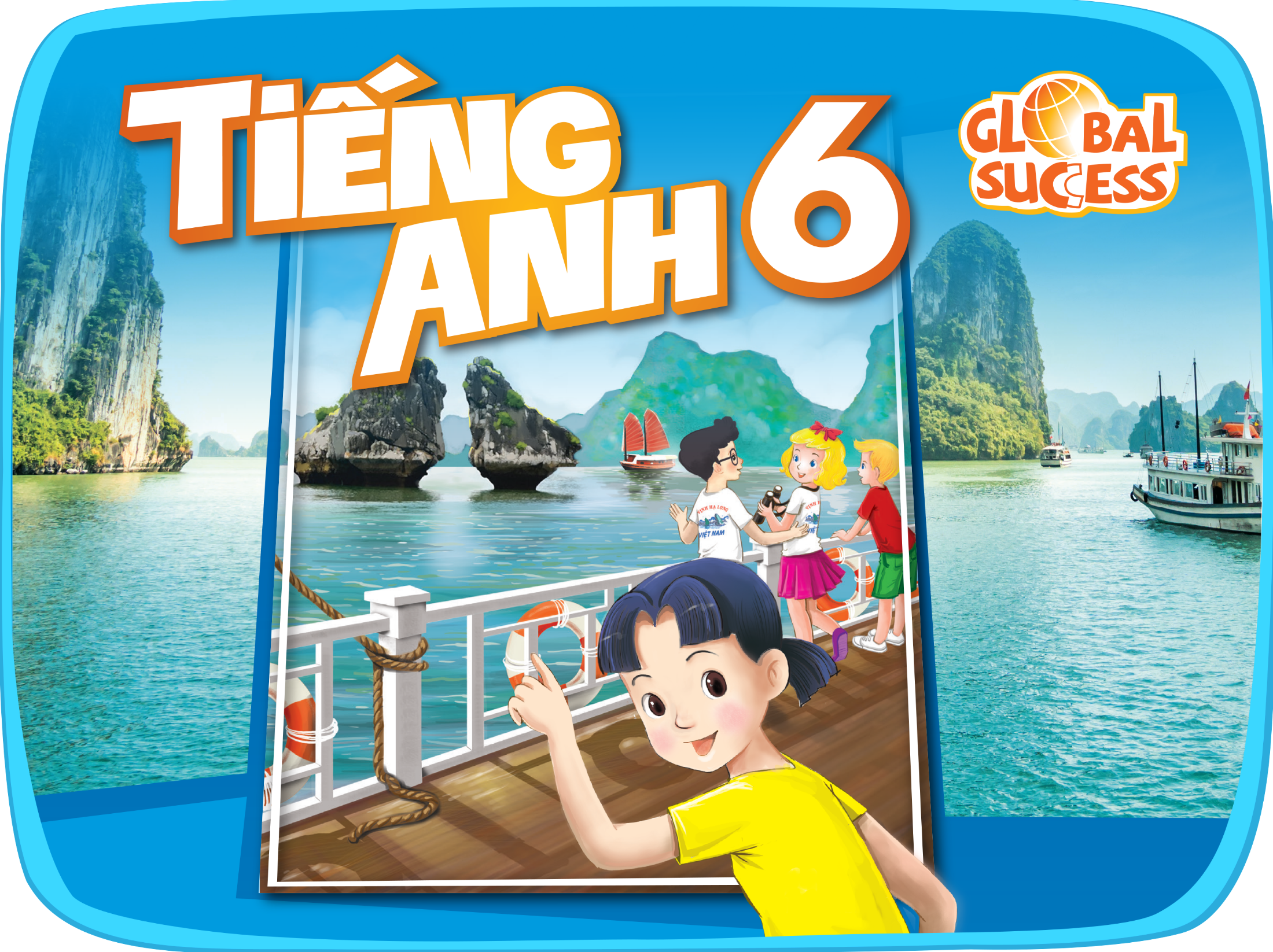 HOUSES IN THE FUTURE
10
Unit
LESSON 2: A CLOSER LOOK 1
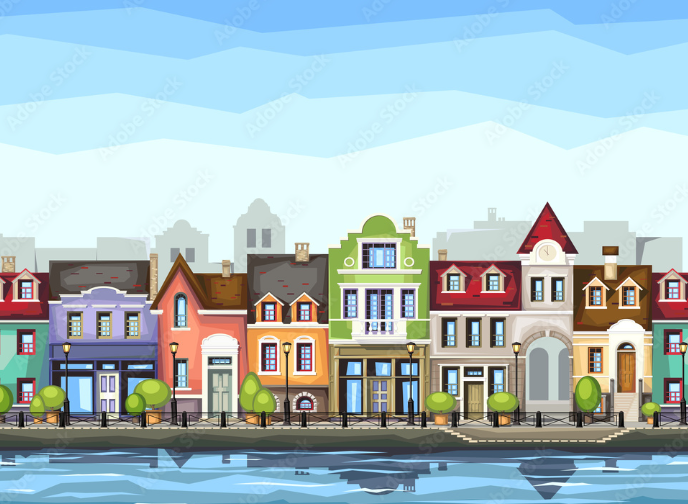 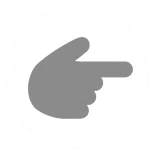 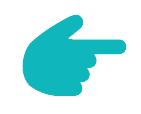 1
LESSON 2: A CLOSER LOOK 1
LESSON 1: GETTING STARTED
WARM-UP
Game: Jumbled words
Task 1: Listen and repeat 
Task 2: Matching 
Task 3: Ask and answer questions.
VOCABULARY
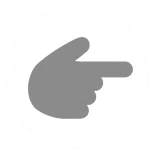 Task 4: Listen and repeat the words.
Task 5: Listen and repeat the sentences.
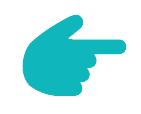 PRONUNCIATION
Game: Up and down.
EXTRA ACTIVITY
Wrap-up
Homework
CONSOLIDATION
WARM-UP
- Work in 4 groups.
- Unscramble the letters to find the correct word.
- Raise hands to answer.
JUMBLED WORDS
WARM-UP
LSRAO
 SOLAR
WARM-UP
GYNEER
 ENERGY
WARM-UP
TRTMSVA
 SMART TV
WARM-UP
TROBO
 ROBOT
WARM-UP
CEALPPAIN
 APPLIANCE
VOCABULARY
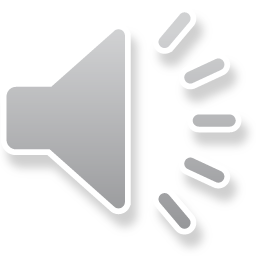 1
Put the words in the appropriate columns.
electric cooker
fridge
dishwasher
electric fan
washing machine
computer
smart clock
wireless TV
wireless TV
wireless TV
fridge
electric fan
electric fan
electric cooker
computer
dishwasher
computer
washing machine
smart clock
smart clock
VOCABULARY
2
Match the appliances in A with what they can help us to do in B.
B
A
a. receive and send emails
1. electric cooker
b. keep food fresh
2. dishwasher
3. fridge
c. cook rice
4. washing machine
d. wash and dry dishes
e. wash and dry clothes
5. computer
What do you think these appliances can or might do more?
VOCABULARY
3
Ask and answer questions about what appliances can help us to do.
Ask and answer.
In pairs
Suggested answer:
A: What does a wireless TV do?
B: It helps us watch TV programmes from space.
PRONUNCIATION
4
4
Listen and repeat the words.
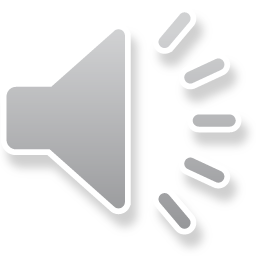 'picture 	'robot 		'bedroom 
'kitchen 	'housework 	 'palace 
'village 	'mountains
PRONUNCIATION
5
Listen and repeat the sentences.
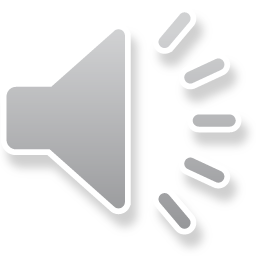 1.The picture is on the wall of the bedroom. 
2. The robot helps me to do the housework. 
3. There's a very big kitchen in the palace. 
4. Their village is in the mountains.
pic
bed
ro
house
kit
pa
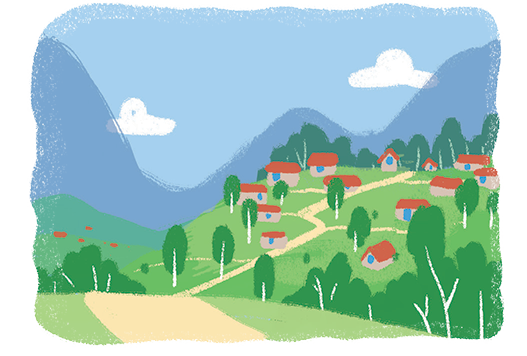 vil
moun
EXTRA ACTIVITY
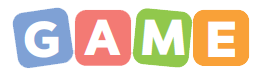 UP AND DOWN
● Round 1: Teacher says 1-10 appliances. Students stand up for the ones in the kitchen, sit down for the ones in the bedroom.
● Round 2: Teacher says 1-10 words. Students stand up for the ones with the first stressed syllable, sit down for the second stressed syllable.
CONSOLIDATION
1
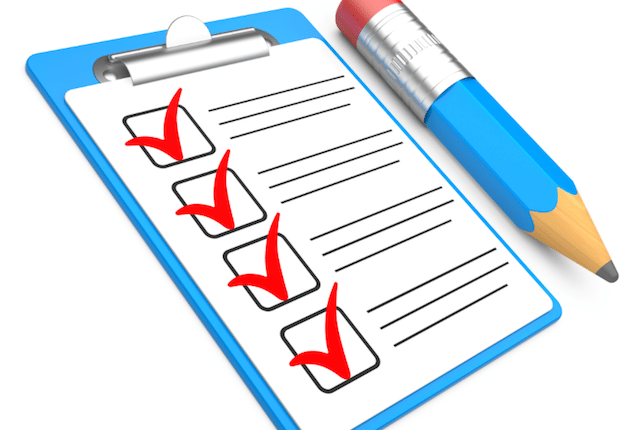 Wrap-up
What have we learnt in this lesson?
Vocabulary and structures about household appliances.
Pronounce the two-syllable words correctly.
CONSOLIDATION
2
Homework
- Do exercises in the workbook.
- Find 5 more two-syllable words which have the first syllable stressed. Write them down and practice pronouncing the words.
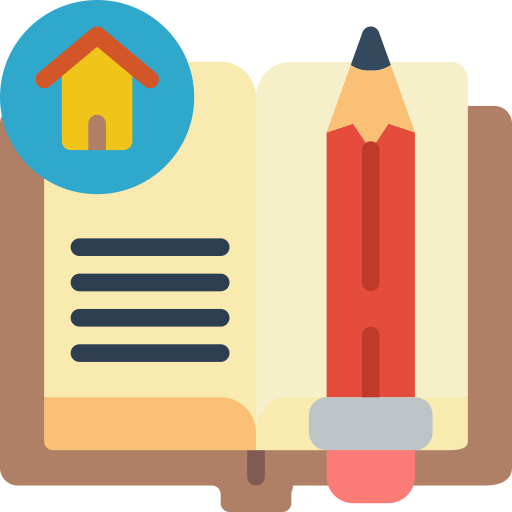 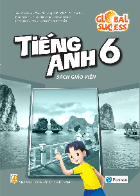 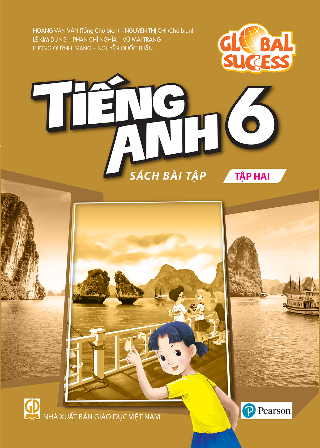 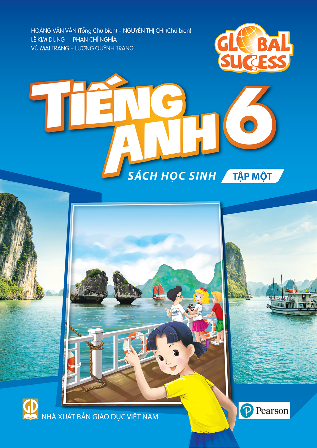 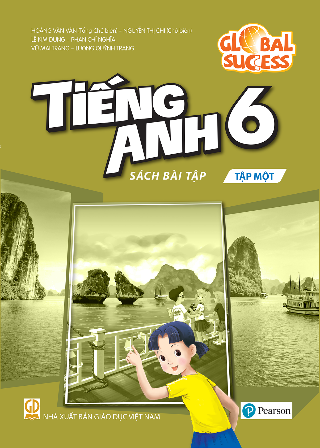 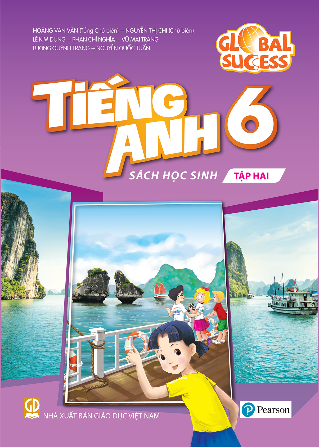 Website: hoclieu.vn
Fanpage: facebook.com/www.tienganhglobalsuccess.vn/